CNR Graduate Studies Office Orientation
Spring 2023
Overview
Introductions
   Interactive Ice Breaker
   Guest Speakers
   UI & CNR Resources
   CNR Graduate Handbook
Graduate Studies Office
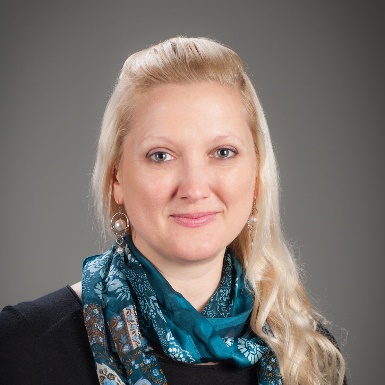 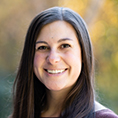 Leda Kobziar
Interim Director, CNR Graduate StudiesDirector, MNR Programlkobziar@uidaho.edu208-292-2512, CNR 17
JayCee HollingsheadGraduate Programs CoordinatorCollege of Natural Resources Administrationjayceei@uidaho.edu | 208-885-1505 | CNR 211C
Jaap Vos 
Interim Director, Environmental Science Programjvos@uidaho.edu |208-364-4595 Water Resource Center, 242G
Elise KokengeAsst Director, Grad Student SupportCollege of Natural Resources Administrationekokenge@uidaho.edu | 208-885-0165 | CNR 211B
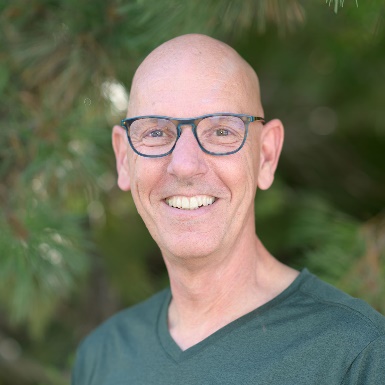 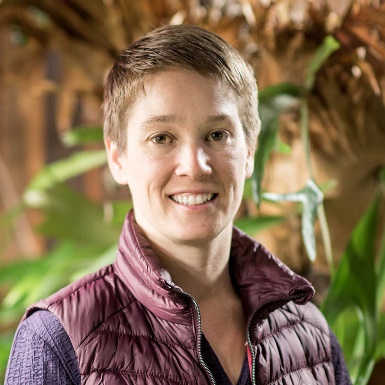 Cnr-grad-studies@uidaho.edu
CNR 211 Student Services Suite
Graduate Studies Office
Director Roles
Office Roles
Program requirement questions
Forms questions
Offer letter questions
Non-thesis program course navigation
Increase quality of graduate experiences and education within the College of Natural Resources
Promote a safe, effective, and supportive working environment for graduate students
Advocate for student needs
Serve as ambassadors and liaisons between students, faculty, and other administrative entities including CoGS. 
Promote, evaluate, and assess CNR graduate programs
Chair the CNR Graduate Council
CNR GPSA graduate representatives
David Akowuah
Ph.D. Student FRFS / CNR Grad. Repakow6305@vandals.uidaho.eduPhinney 306 South
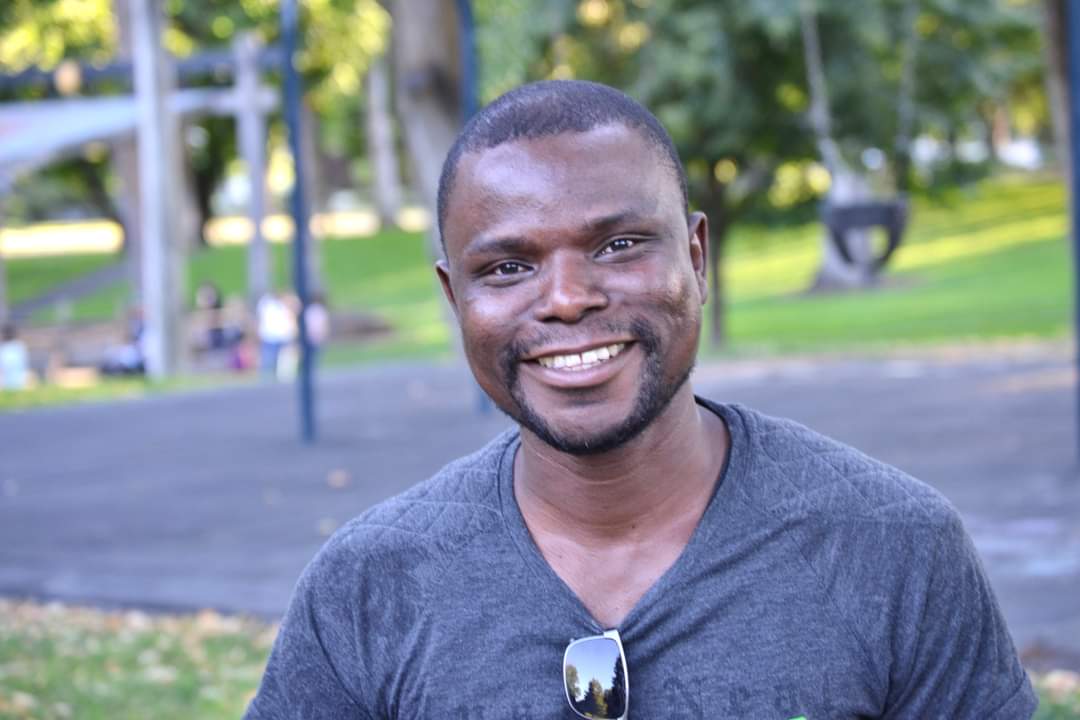 Catherine Hughes
Ph.D. Candidate NRS / CNR Grad. Rephugh2155@vandals.uidaho.eduCNR 19D
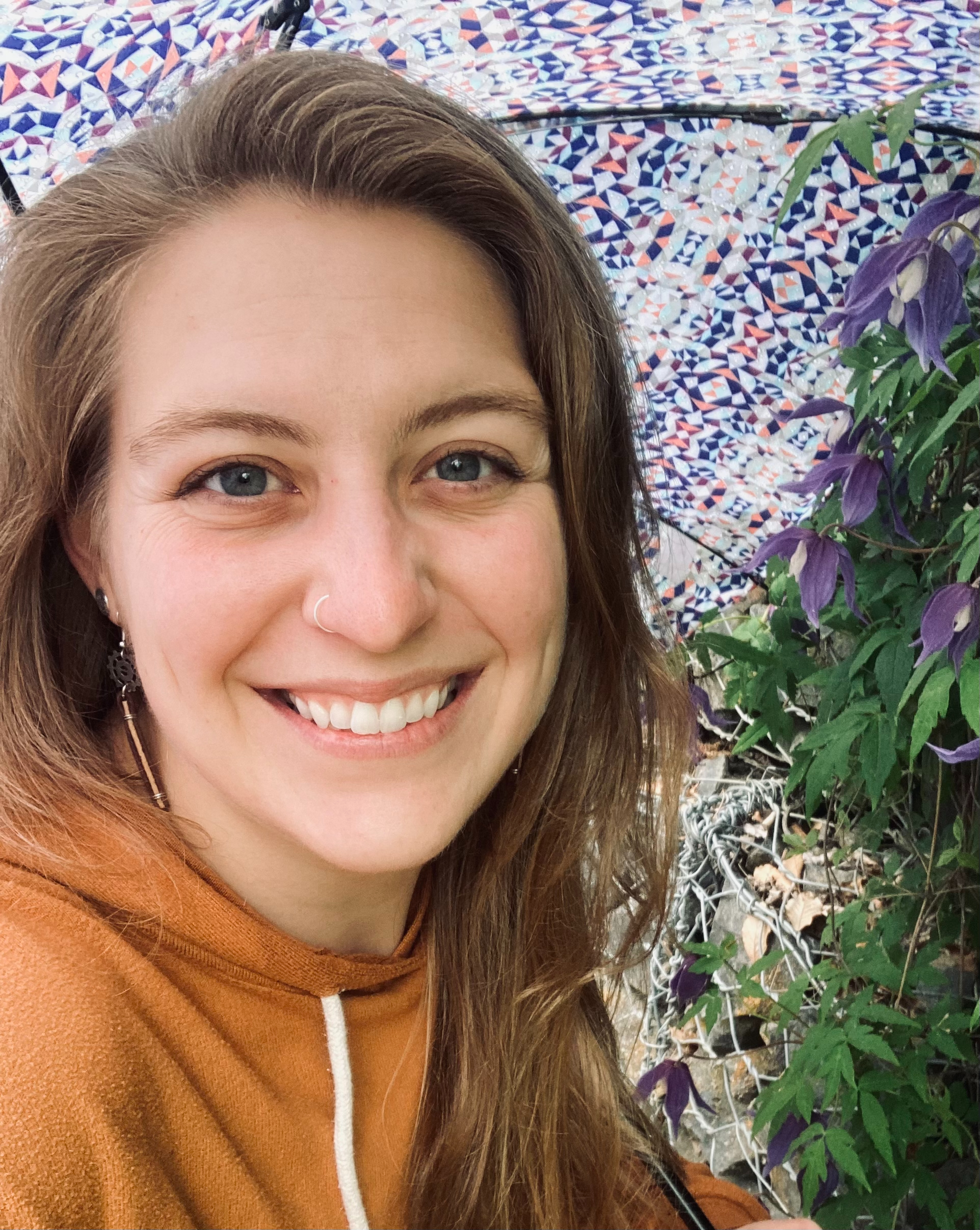 Ice Breaker
Advisor, Degree Program, Department
  Where you are from
  Favorite Food
  Favorite thing to do
  Center: one thing everyone at the table has in common
CNR Administration
Tricia MaxeyAssistant to the Dean Administrative Financial SpecialistCNR Administrationpmaxey@uidaho.edu | 208-885-8981 | CNR 201
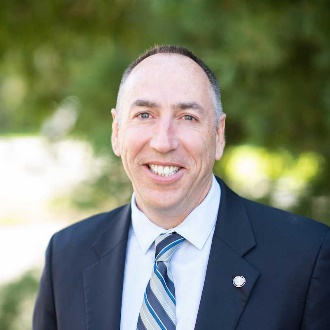 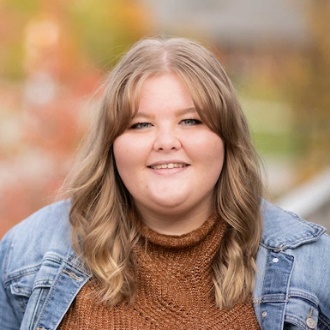 Dennis BeckerDean and Professor of Natural Resource PolicyCNR Administrationdrbecker@uidaho.edu | 208-885-8981 | CNR 202C
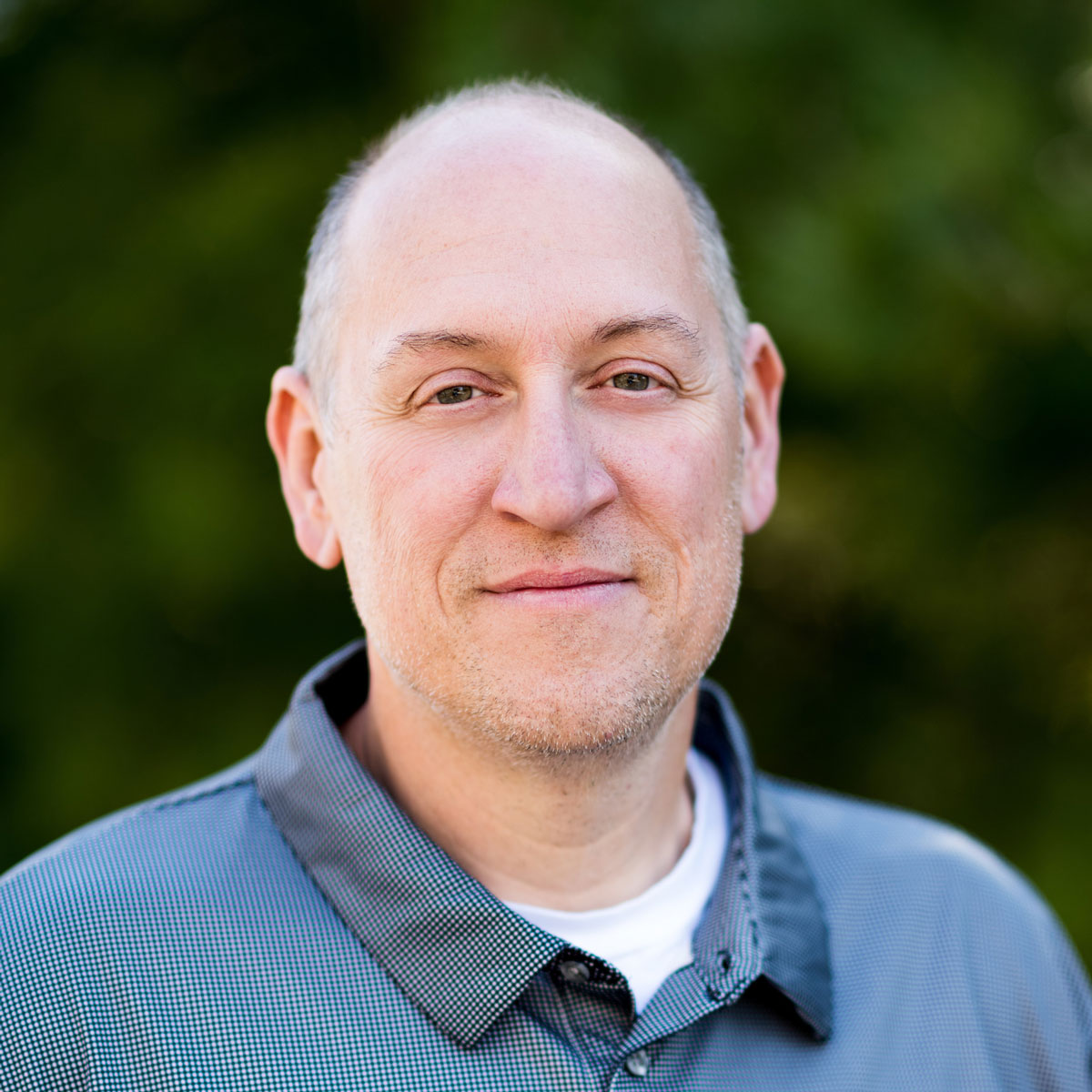 Eva StrandInterim Associate Dean and Associate Professor of Rangeland Ecology & MgmtCNR Administrationevas@uidaho.edu | 208-885-5779 |CNR 202A
Steve HackerSenior Director - Operations and OutreachCNR Administrationshacker@uidaho.edu | 208-885-7400 | CNR 103F
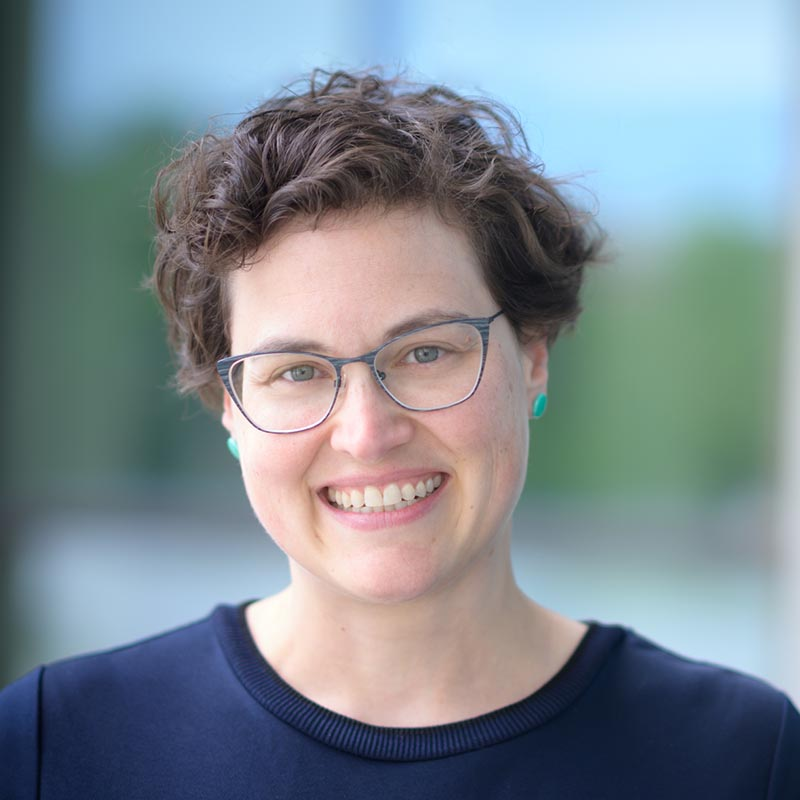 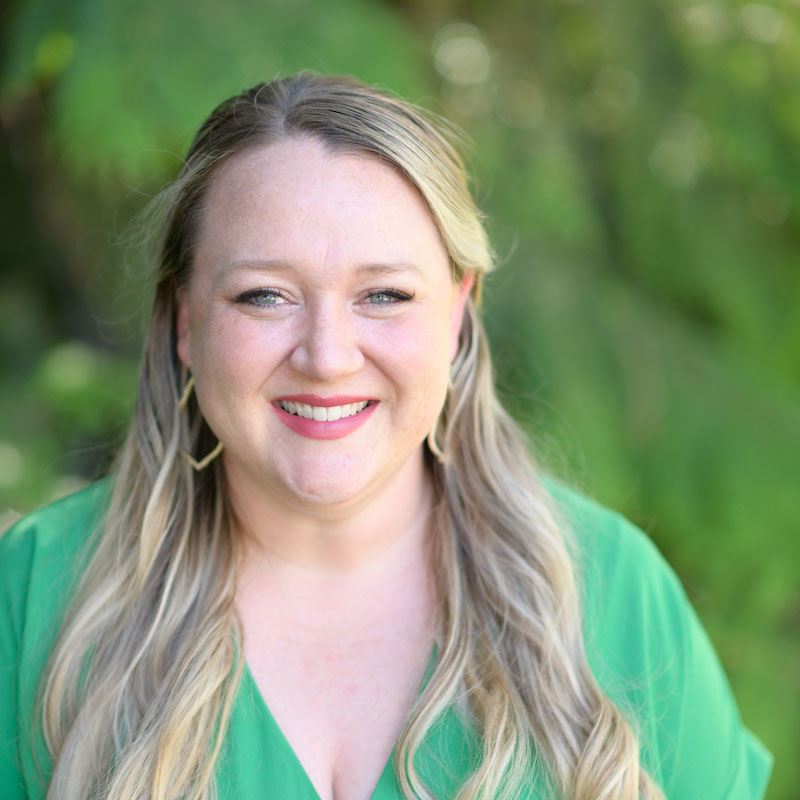 Mary Ellen BrewickDevelopment DirectorCNR Administrationmebrewick@uidaho.edu | 208-885-5145 | CNR 202
Mindy McAllisterDirector of Recruitment and Stakeholder EngagementCNR Administrationmmcallister@uidaho.edu | 208-885-6960 | CNR 202D
Stephanie PerezAssistant Director of DevelopmentCNR Administrationstephaniep@uidaho.edu | CNR 202G
CNR Department Leadership & administration
Fish & Wildlife sciences
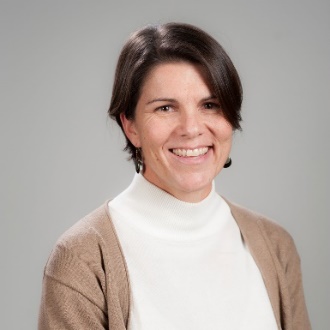 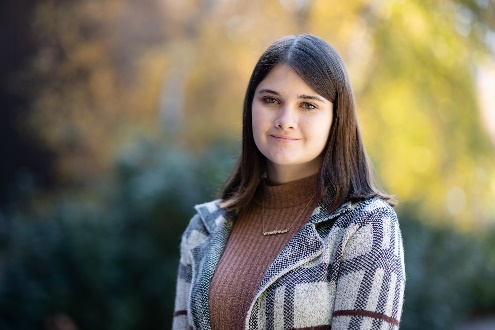 Janet Rachlow
Interim Department Head and Professor of Wildlife Ecology
CNR 105B | 208-885-9328 | jrachlow@uidaho.edu
Patience Mateer
Administrative Assistant II
CNR 105 | 208-885-6434 | pmateer@uidaho.edu
Forestry, Rangeland, & Fire sciences
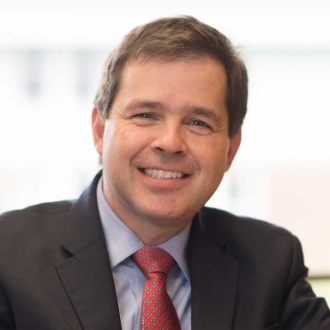 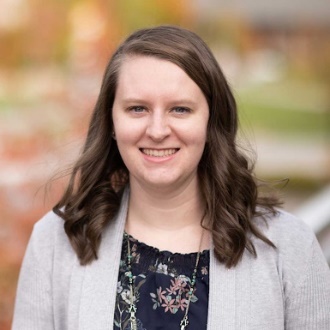 Charles Goebel
Department Head and Professor of Forest Ecosystem Restoration and Ecology
CNR 204A | 208-885-7311 | cgoebel@uidaho.edu
Kaella Dinius
Administrative Assistant II
CNR 204 | 208-885-7952 | kaellad@uidaho.edu
Natural resources & Society / Environmental Science Program
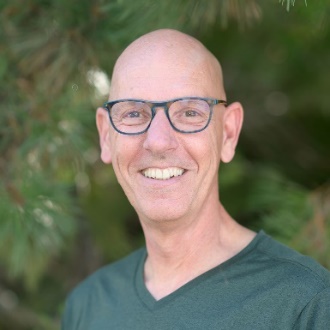 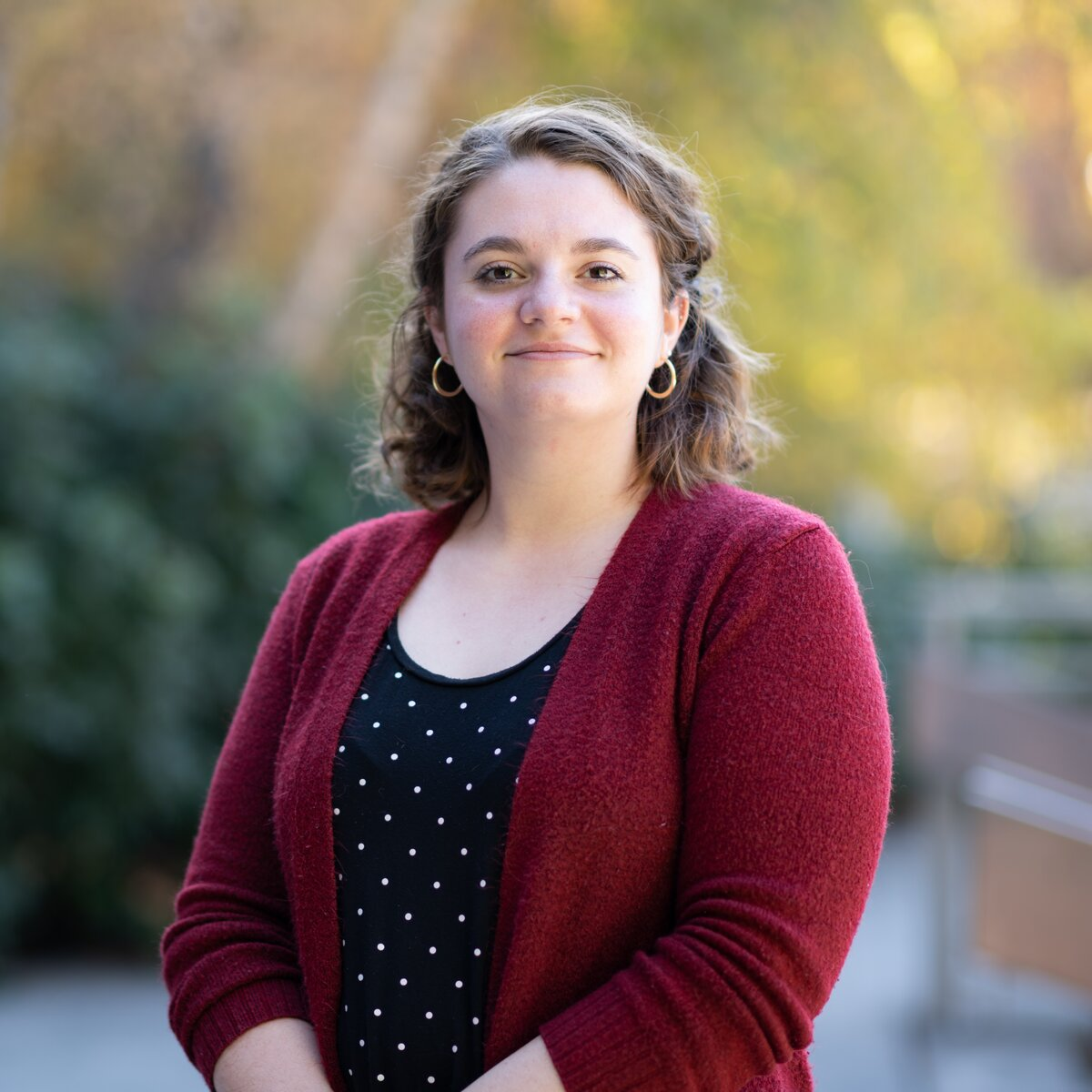 Jaap Vos 
Interim Director, Environmental Science Program and Professor of Planning and Natural Resources208-364-4595 | Water Resource Center 242G | jvos@uidaho.edu
Jamie JessupAdministrative Assistant IINatural Resources and Society, Environmental Science ProgramCNR 15| 208-885-7911 | jessup@uidaho.edu
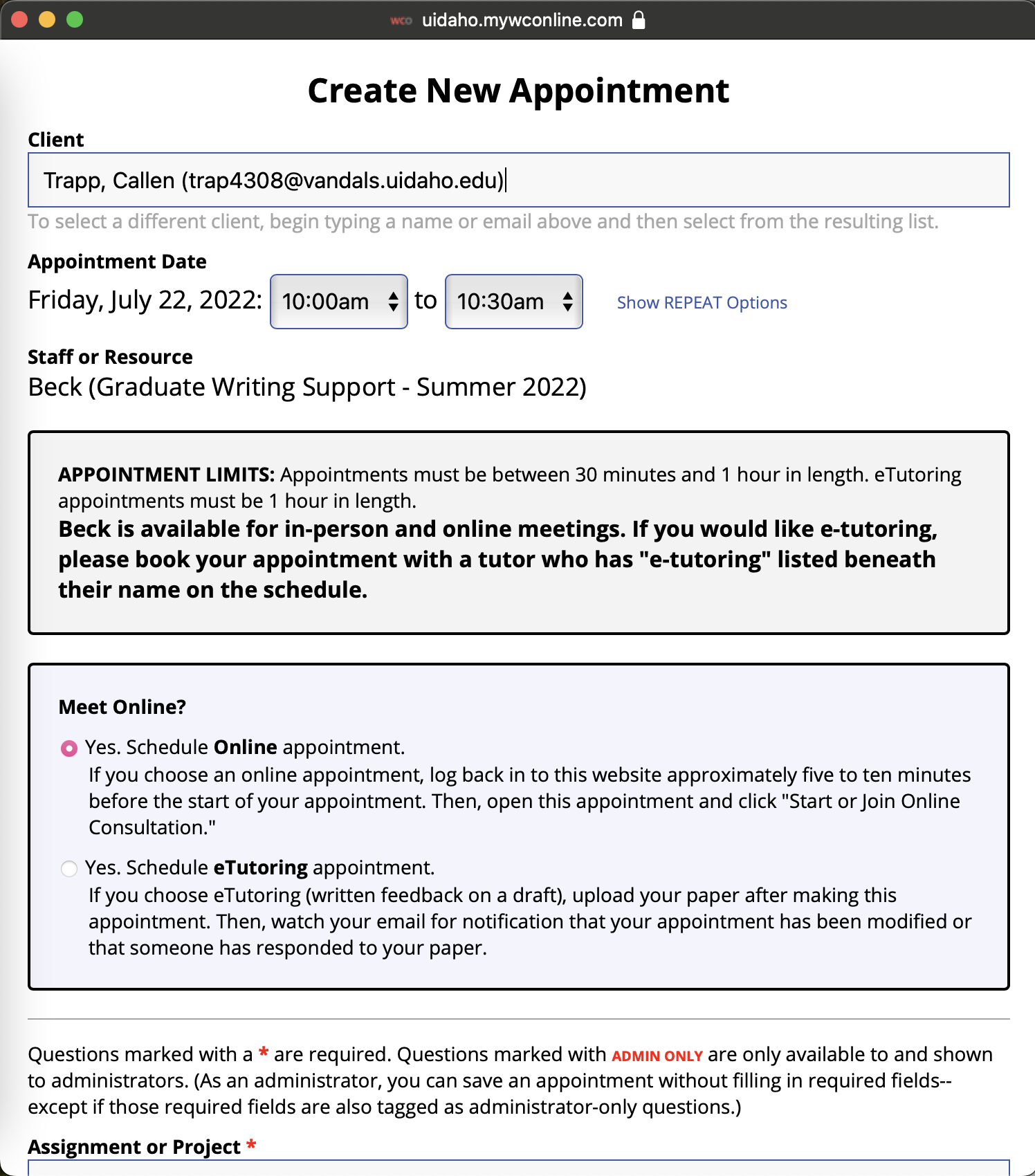 CNR Fiscal
Thomas ZimmerCNR Fiscal Operations ManagerCNR Administrationzimmer@uidaho.edu | 208-885-2023 | CNR 213F
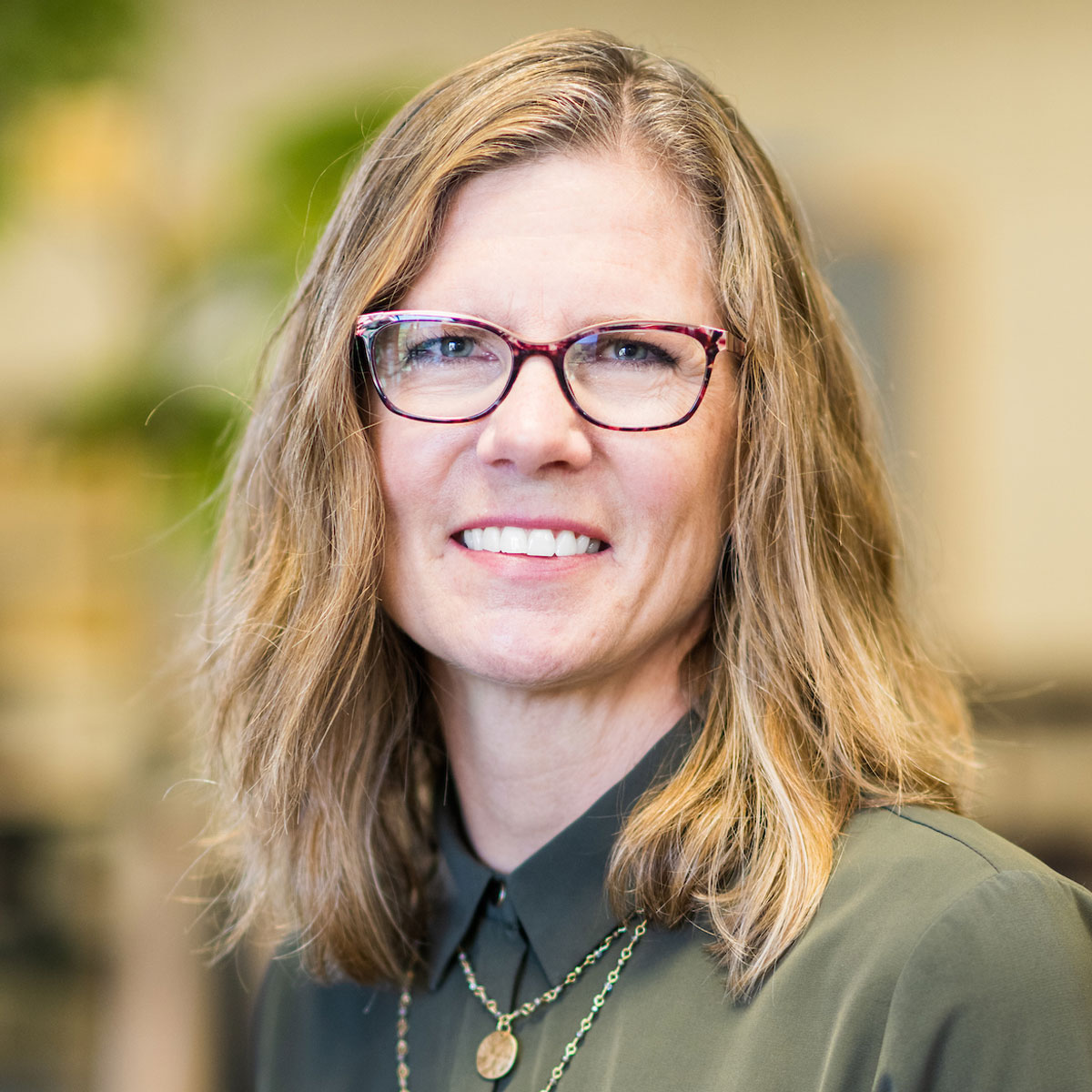 Jennifer MeekhofGrants and Contracts ManagerCNR Administrationjmeekhof@uidaho.edu | 208-885-6673 | CNR 213D
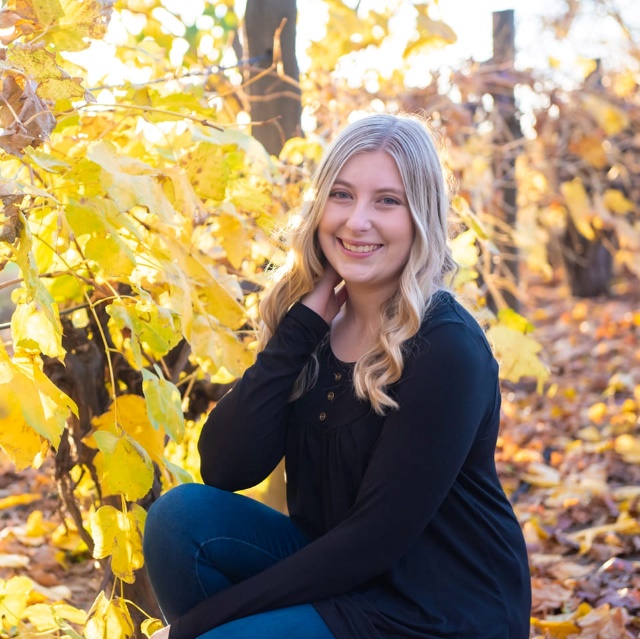 Amy HuckSenior Budget SpecialistCNR Administrationahuck@uidaho.edu | CNR 213C
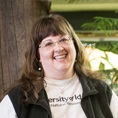 Karen L. JohnsonAdministrative Financial SpecialistForest, Rangeland and Fire Scienceskalj@uidaho.edu | 208-885-1696 | CNR 204
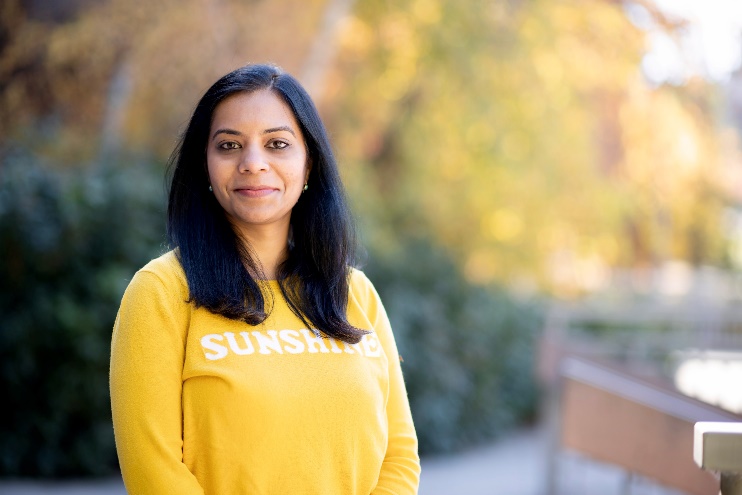 Samiksha GuptaFWS Coop Program CoordinatorCollege of Natural Resources Administrationsamig@uidaho.edu | 208-885-6336
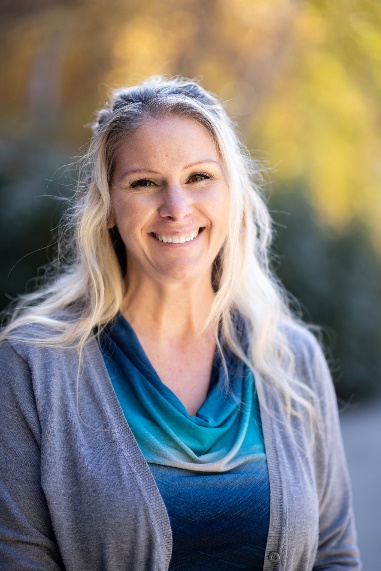 Andrea JenkinsFinancial Administrative SpecialistNatural Resources & Society, Environmental Science Programajenkins@uidaho.edu | 208-885-6023 | CNR 15
Jacob BrewerAdministrative Financial SpecialistFish and Wildlife Sciencesjbrewer@uidaho.edu | 208-885-1522
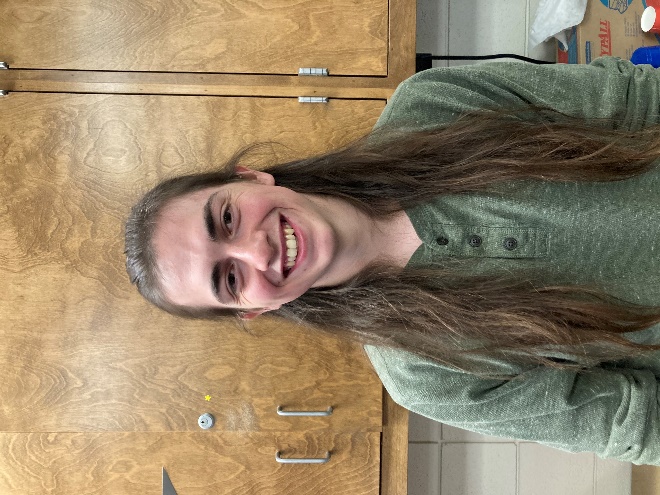 Motorpool
Arwen Bloomsburg
CNR Motorpool Billing
arwenb@uidaho.edu | 208-885-6581 | CNR 213
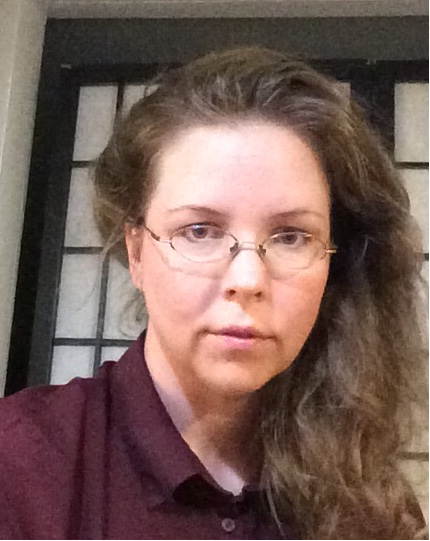 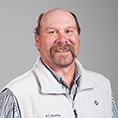 Darrell StoutBusiness Operations SupervisorInventory/Safety/Risk Management/Motor Pool, CNR Administrationdstout@uidaho.edu | 208-885-6799 | CNR 100
Motorpool Assistants Fall Semester
Ryle, Colton, Sam
motorpool@uidaho.edu | 208-885-6799 | CNR 100
Laboratories
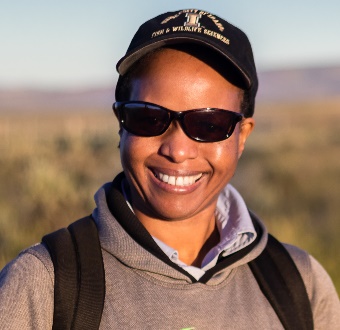 Dorah MtuiLaboratory ManagerFish and Wildlife Sciencesdorahm@uidaho.edu | 208-885-0624 | CNR 217
Research Librarian & associate professor:
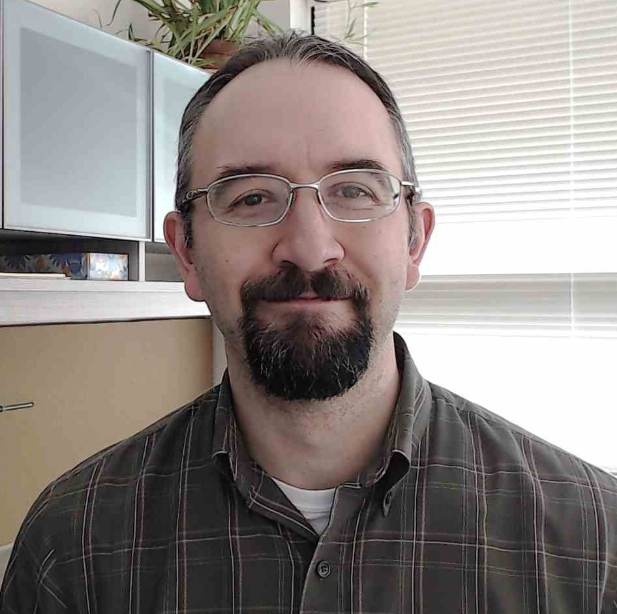 Jeremy KenyonResearch Librarian
UI Libraryjkenyon@uidaho.edu | 208-885-7955 | Library, Room 416L
Resources at the U of I Library
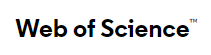 Journals and Literature Databases
Journals: nearly all major and society journals, esp. in Natural Resources and Agriculture
Databases: Web of Science, Wildlife and Ecology Studies, Dissertations and Theses Full-text, Sage Research Methods Online, and more.

Access to books and similar items from Northwest universities through Summit, and everywhere else through Interlibrary Loan

Access to ArcGIS, ArcGIS Online, and INSIDE Idaho – Idaho’s GIS clearinghouse of datasets and applications

Historical resources: Idaho’s social, cultural, and ecological history in digitized documents, photographs, and more. Esp. strong in forestry, logging, mining, fire, and conservation.
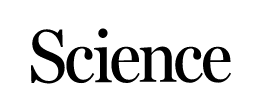 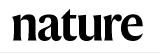 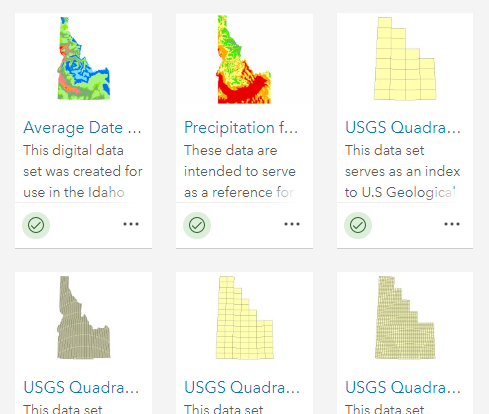 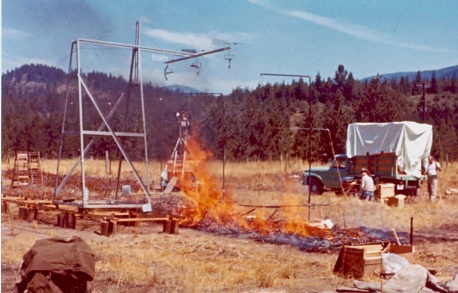 Services at the U of I Library
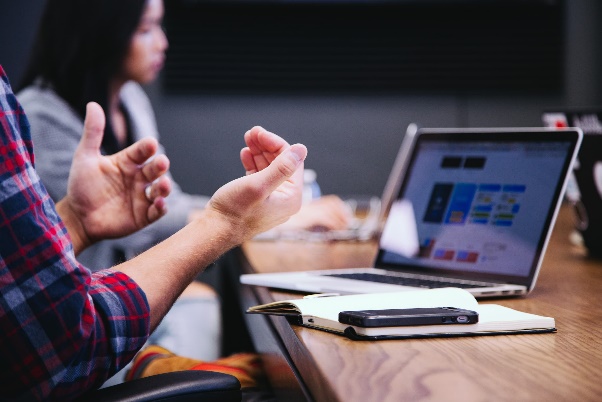 Library liaison–research assistance focused on CNR and its programs

The Data Hub – geospatial and data services support, staffed 11am-3pm, M-F

The Studio – audio/visual lab, open for use 9am-9pm

Reservable study rooms on the 1st / 3rd floors, as well as reservable graduate study carrels.

Workshops: Graduate Student Essentials, every Tues @ 12:30pm, others on the calendar

Off-campus access: for those at a distance, books can be mailed or some items digitized. For journals/databases, various ways to log in and get access.
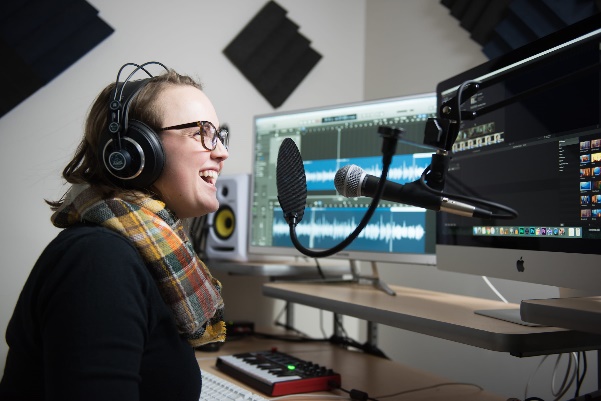 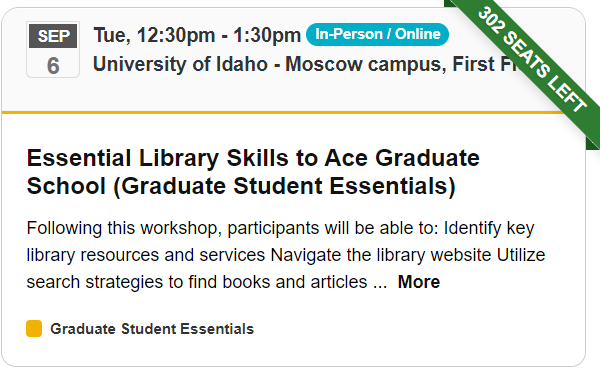 CNR across the state
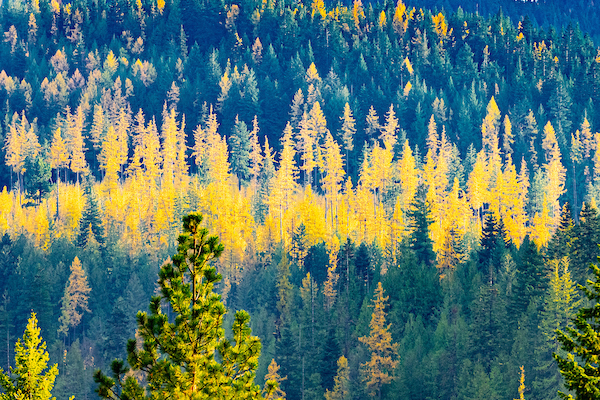 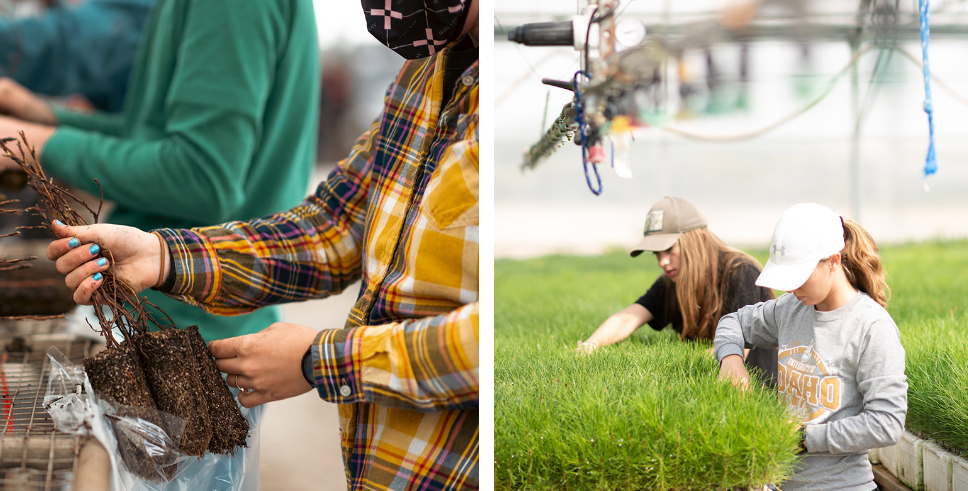 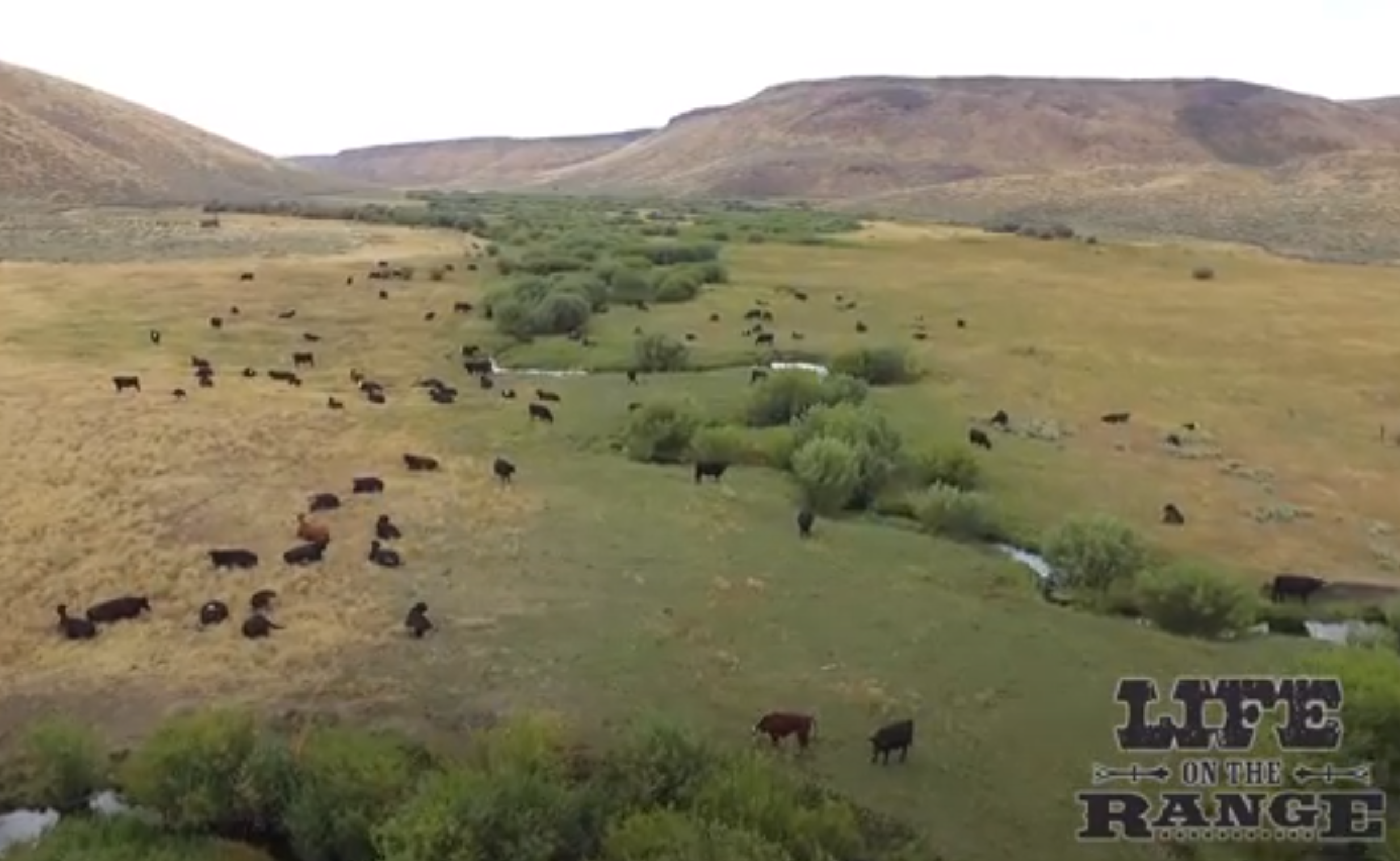 leda
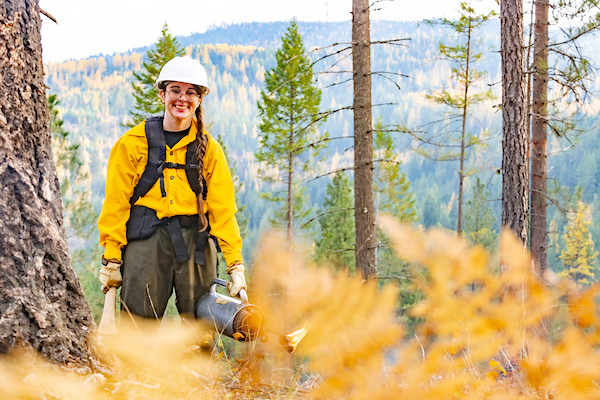 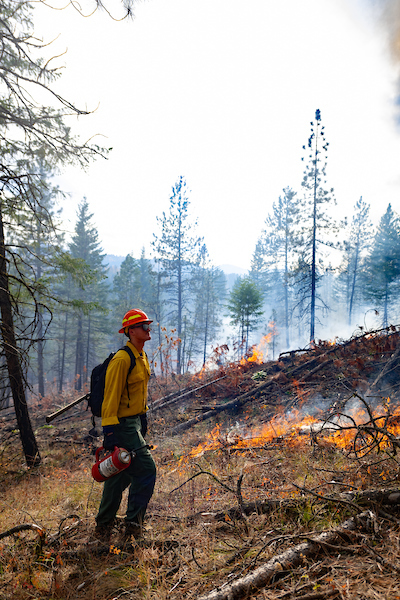 Rinker Rock Creek Ranch (SW of Hailey, ID)
Pitkin Nursery and IFIRE Lab (Moscow)
UIEF
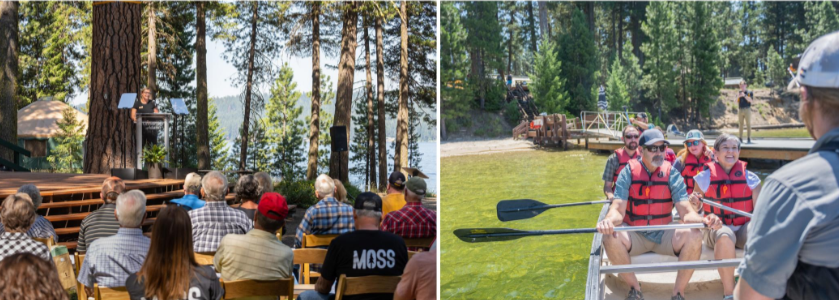 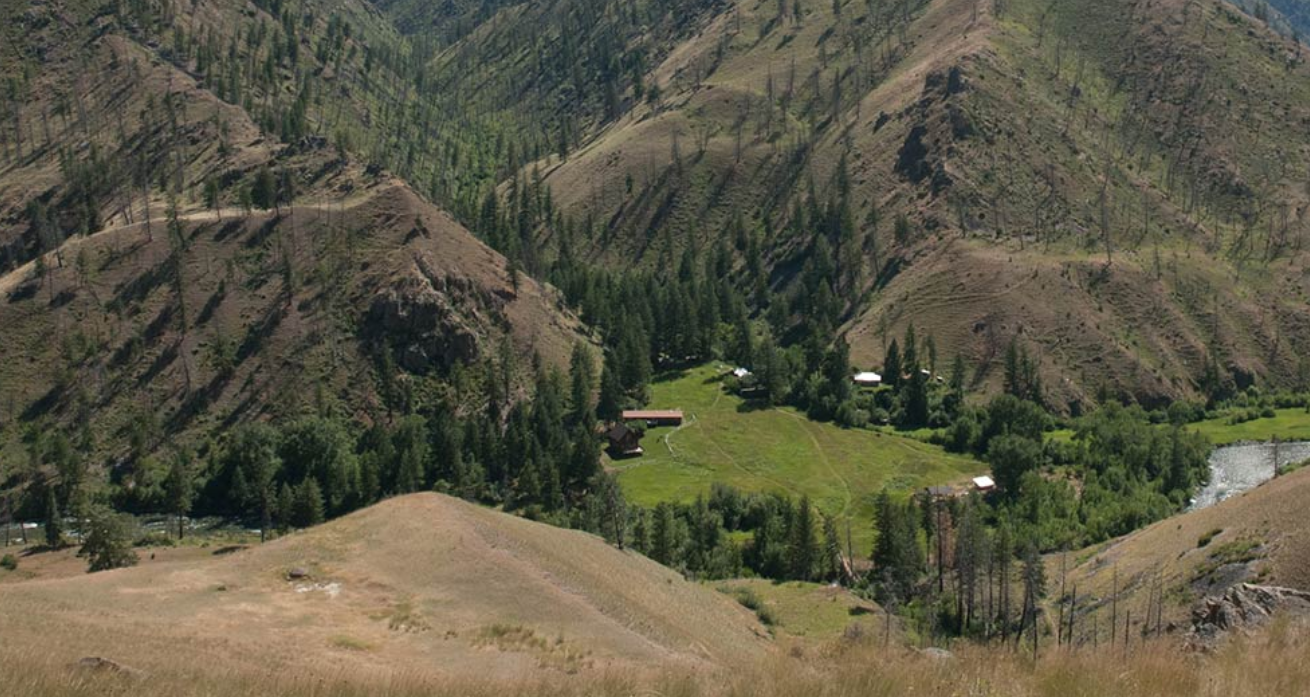 Taylor Wilderness Research Station (Frank Church RNR Wilderness)
McCall Outdoor Science School (McCall, ID)
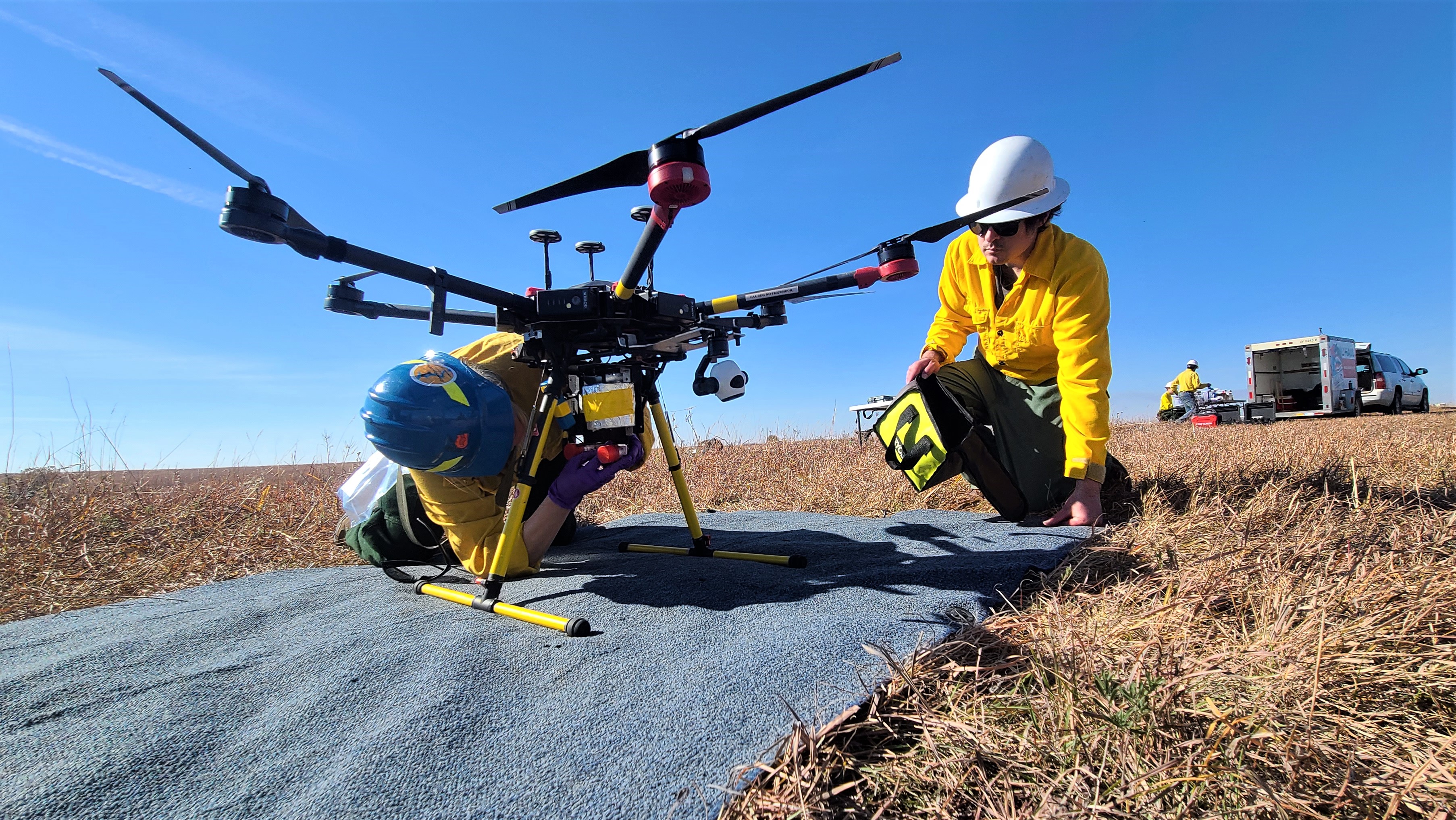 Drone Lab (IRIC)
Keys to Communication
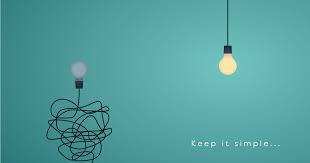 Concise
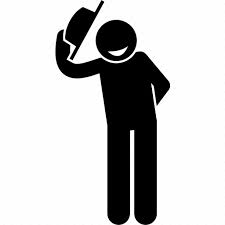 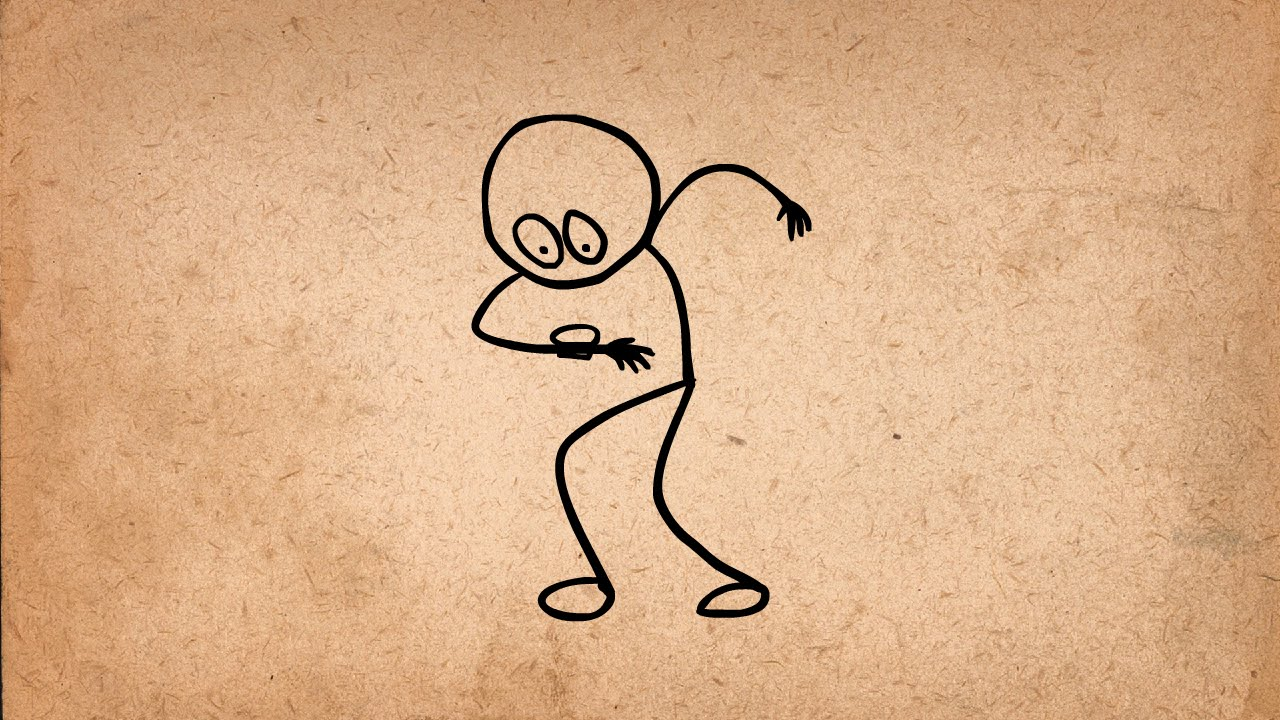 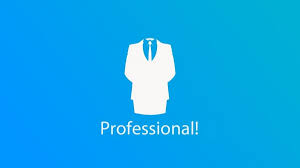 Timing
Courteous
[Speaker Notes: Concise, professional, courteous emails with a consideration of timing are several keys for successful communication, not just in academia but in our professional lives.]
Email Construction
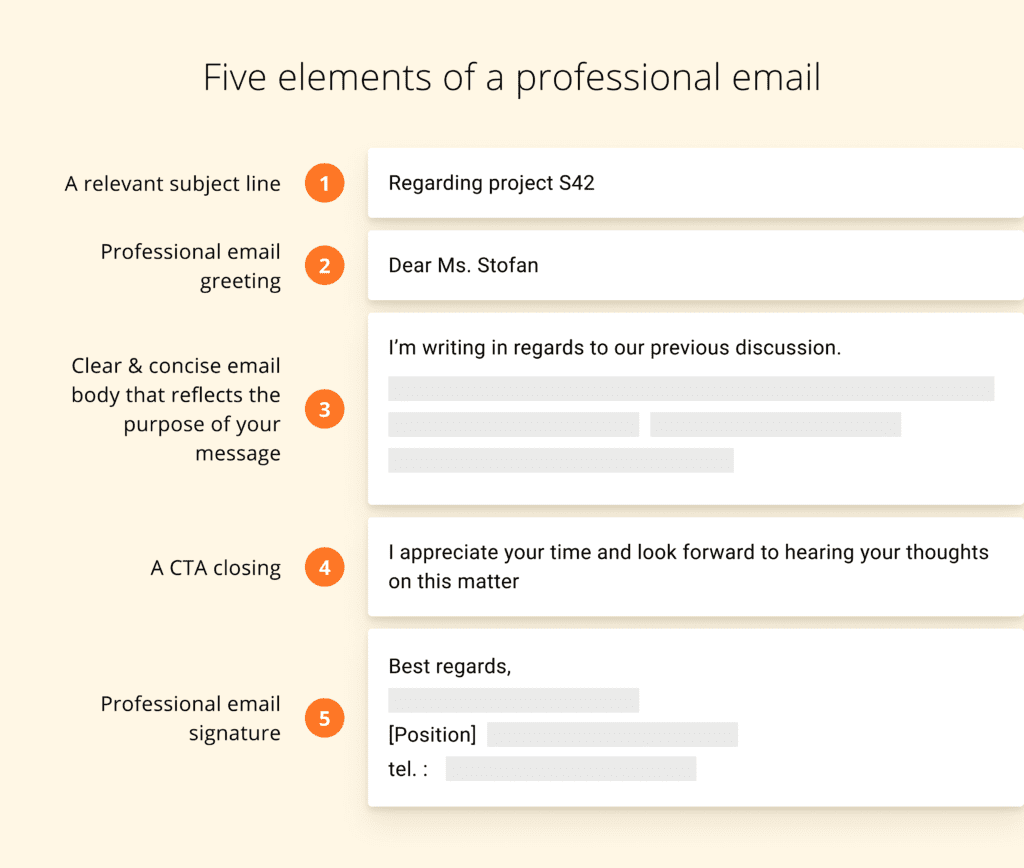 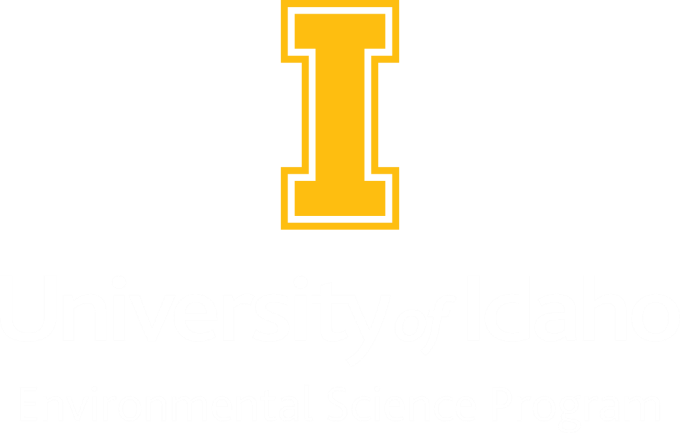 Dear Dr. Vandal
UI Email Signature Generator – Brand Resource Center
- Templates, PP, Flyers, etc.
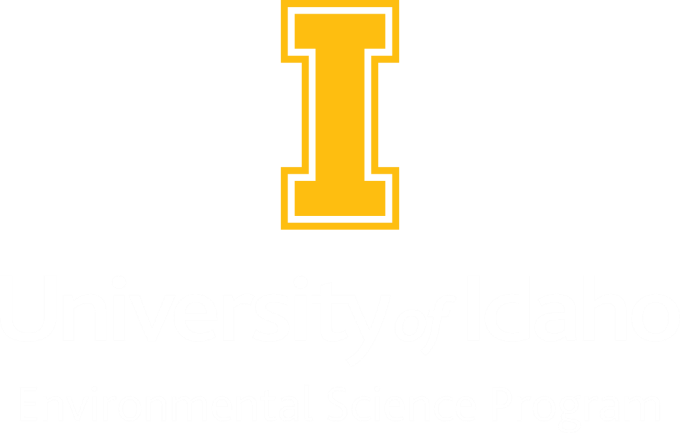 UI Email Signature Generator – Brand Resource Center
- Templates, PP, Flyers, etc.
[Speaker Notes: The university of Idaho provides an email signature generator from the Brand Resource center, You can either click the link in the PowerPoint or you can search Brand Resource Center on uidaho.edu. The brand resource center has many templates with college and program logos. Once you create your email signature, save it into Outlook signatures to close each of your emails.]
College of graduate studies (COGS)
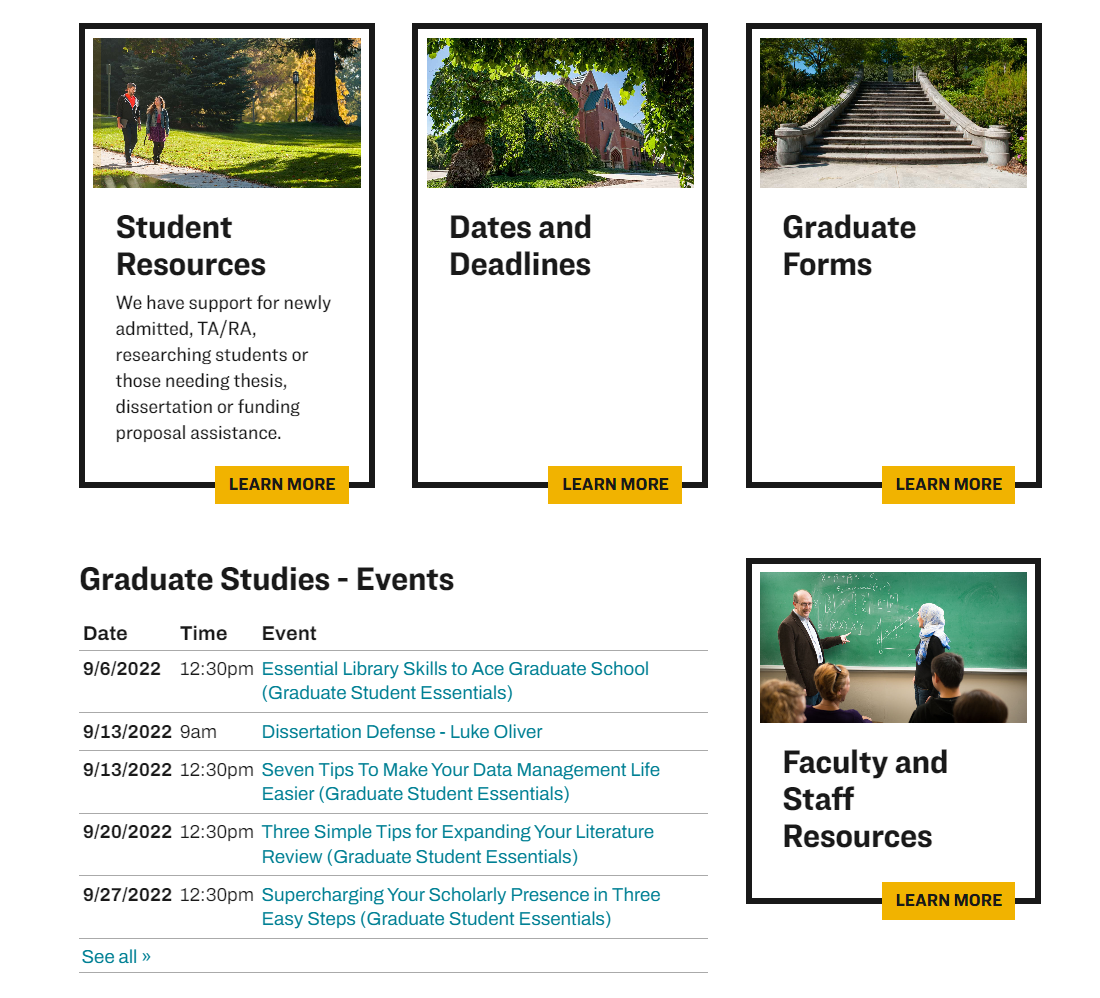 Graduate degree-granting college and encompasses all graduate programs of the university
Oversee all graduate students
General degree requirements
Maintain 3.0 GPA
# credits to complete degree, transfer credit policy, # of research credits, etc.  
Questions about processes (not degree content)
Major professor/committee form, study plan, theses/dissertation
Location: Morrill Hall, Room 104	Email: cogs@uidaho.edu 

Website: www.uidaho.edu/cogs 	Phone: 208-885-6541
Graduate Student Essentials 
Workshop Series
Be sure to check the COGS Calendar for events!
https://www.uidaho.edu/cogs/news-events/calendar
COGS: Workshops
Contact COGS directly for further information
Funding Workshops

How to Fund your Graduate Education
Prestigious Fellowship Workshop (2 parts)
Prestigious Fellowship Workshop: Student & Faculty Panel
Prestigious Fellowship Workshop: International Student 


Graduate Student Support Workshops

GSSW – Public Speaking Anxiety
GSSW – Imposter Syndrome
Mental Health Webinars
You can also check the Canvas Site Graduate Student Support for previous and upcoming events.
College of Law: Legal clinics
Third-year law students who’ve earned a limited license to practice, represent clients in a variety of different courts under the supervision of clinical faculty. 

Free services available to University of Idaho students and the general public
MOSCOW
BOISE
Main Street Law Clinic
Misdemeanor defense
Family law
Consumer protection
Landlord-tenant disputes

Immigration Litigation & Appellate Clinic
Asylum
Permanent resident status
Citizenship
Status under the Violence Against Women Act (VAWA)
Relief from removal
Educational programs in immigrant communities

Clinical Labs
Bankruptcy
Family Justice Clinic
Victims of domestic and sexual abuse

Entrepreneurship Law Clinic
Small and start-up business
For profit and nonprofit

Housing Clinic
Residential tenant eviction defense
Habitability
Security deposits
Email: legalaidclinic@uidaho.edu

Phone: 208-885-6541
Student Health
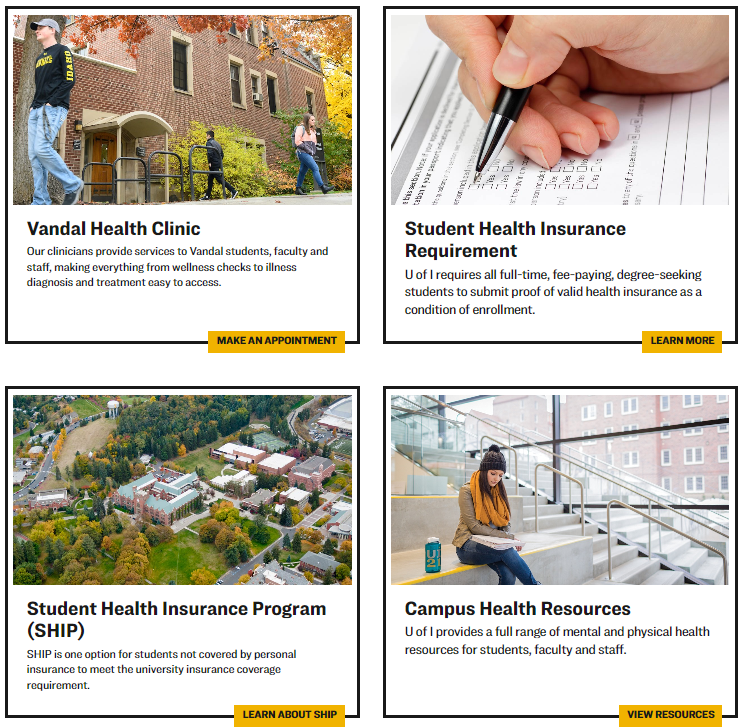 Our health as a vandal family is a priority...
The Student Health Services (SHS)  supports the university  community's overall health and wellness. 
SHS oversees all health-related matters:
Vandal Health Clinic
UI Health Insurance Requirement
Student Health Insurance Program (SHIP)
Location:
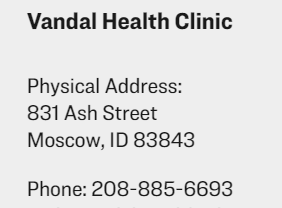 www.uidaho.edu/vandal-health-clinic
Parking and vehicles
Parking and Transportation Services:
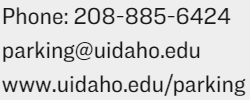 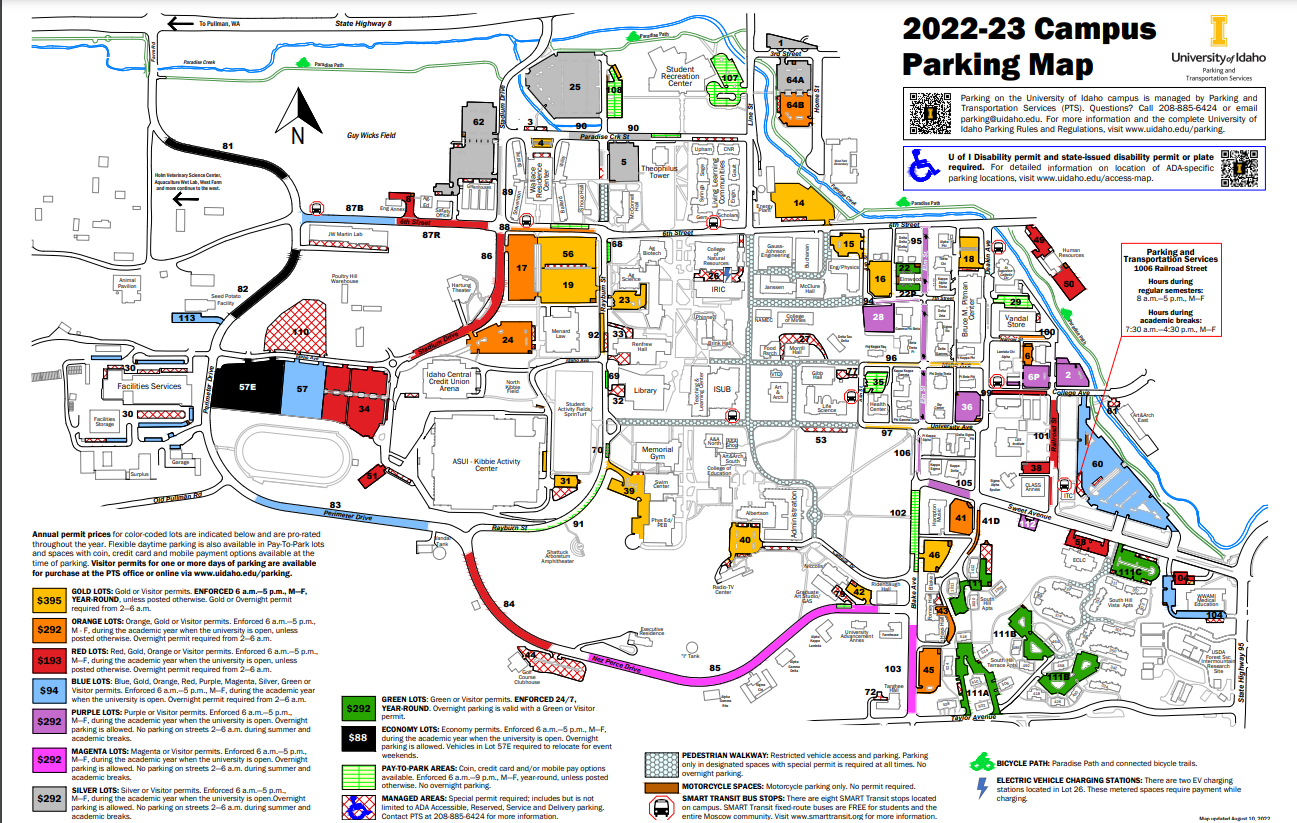 Local Transportation
SMART Transit (FREE fixed-route shuttle & other low-cost options) 
www.smarttransit.org/     Download the FREE fixed-route schedule HERE

Moscow VanPool (Commute for a small fee) 
www.ci.moscow.id.us/177/VanPool

Vandal Access (On-campus ADA mobility assistance)
www.uidaho.edu/infrastructure/parking/shuttle

Taxis
College Cabs LLC: 855-829-4487 | College Cabs LLC on Facebook
Moscow Taxi: 208-892-4544 | Moscow Taxi

For more info visit: https://www.uidaho.edu/infrastructure/parking/alternative-transportation/local-transit
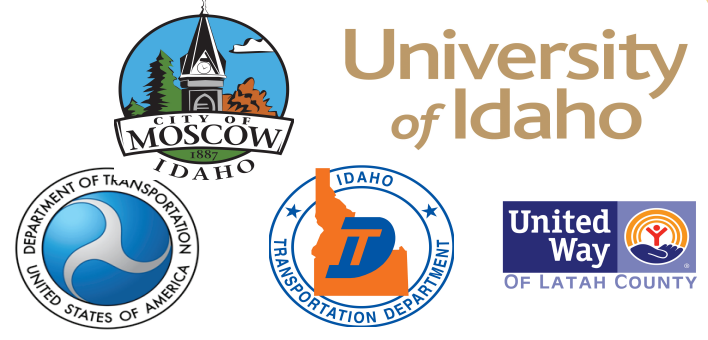 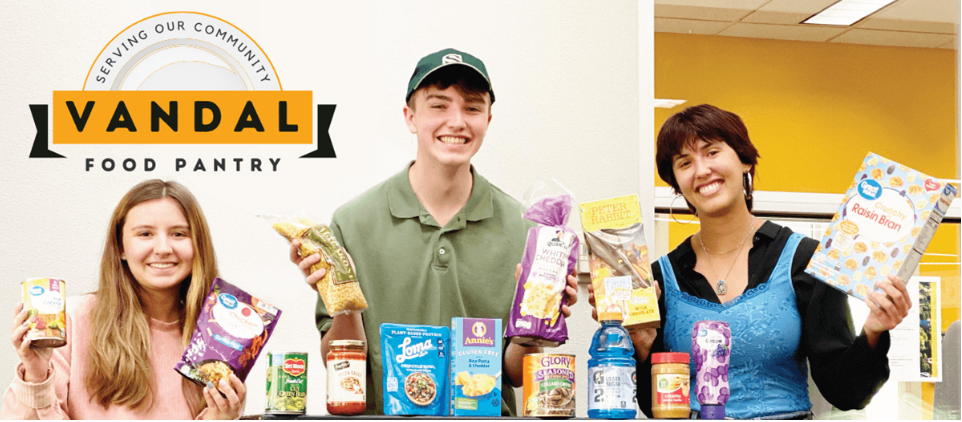 Grocery store style food pantry
Multiple free food cabinets across campus
Mobile Food Pantry once a month
Swipe Out Hunger short-term food insecurity relief
Free food for students!
For more information visit: www.uidaho.edu/current-students/student-involvement/food-pantry
Contact the Food Pantry at foodpantry@uidaho.edu or call 208-885-6078
Center for Disability Access and Resources (CDAR)
“The University of Idaho is committed to providing equal and integrated access for individuals with disabilities to all the academic, social, cultural and recreational programs it offers.”

Classroom accessibility
Testing accommodations
Notetaking services
Assistive technology
Scholarships
…and more!
Contact CDAR
Bruce M. Pitman Center
Suite 127
Phone: 208-885-6307
Fax: 208-885-4257
Email: cdar@uidaho.edu
Website: www.uidaho.edu/current-students/cdar
Recreation & WellbeingOutdoor program
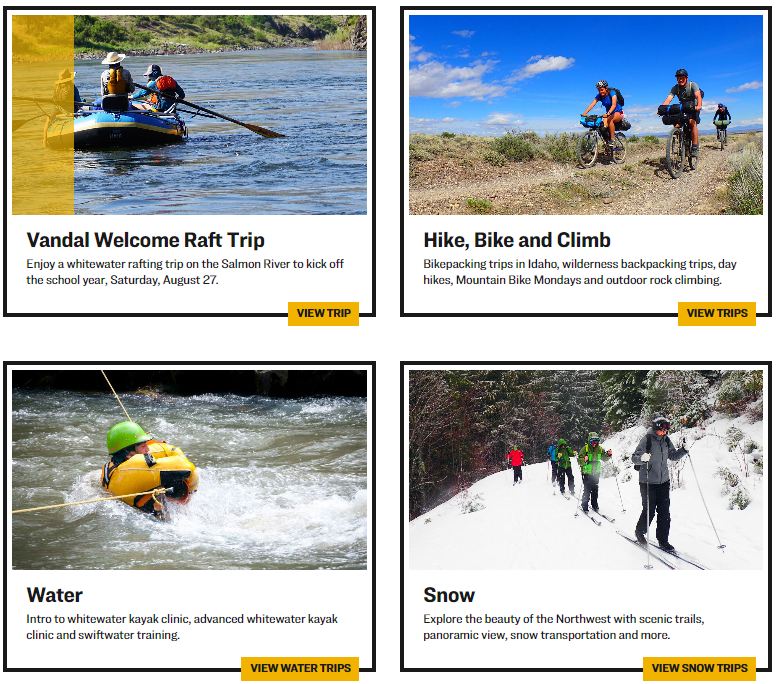 Location: Student Rec Center
Website: https://www.uidaho.edu/current-students/recwell 
Email: recwell@uidaho.edu  / 
Phone: 208-885-6381
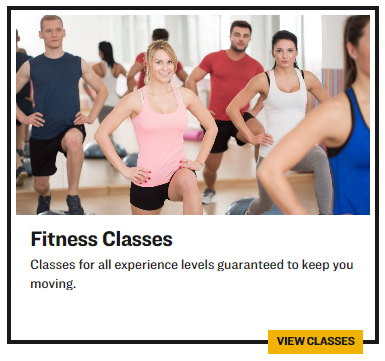 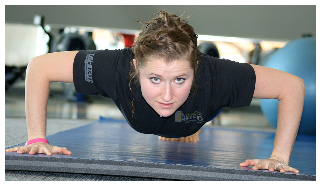 Integrated Sports Medicine & Rehabilitative Therapy clinic - ISMArt
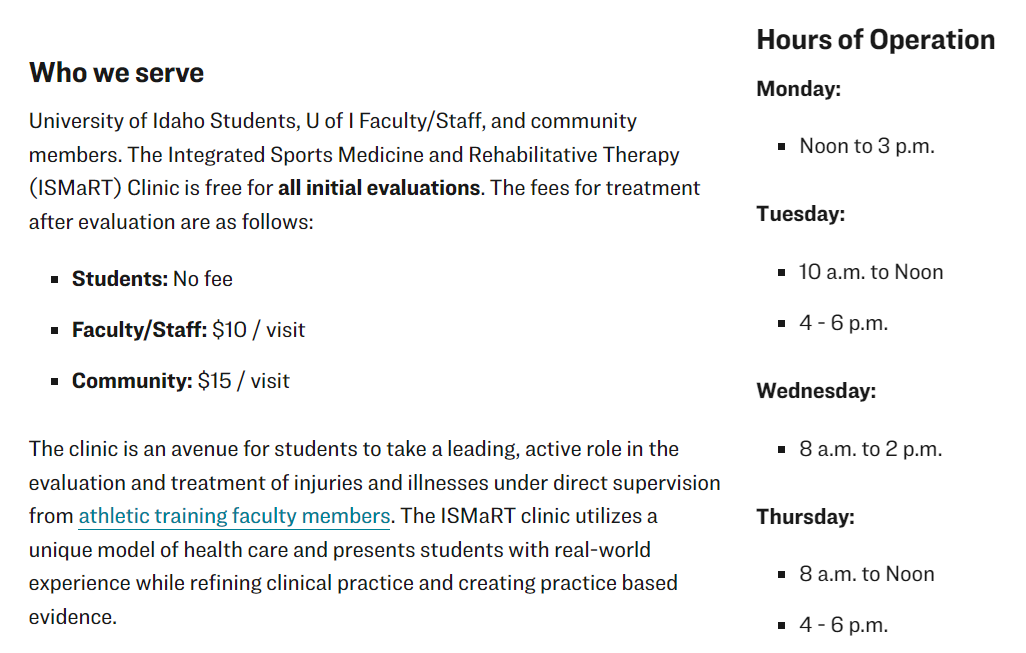 Location: First Floor Education Building
atclinic@uidaho.edu 
208-885-1673
Women’s Center
Website: https://www.uidaho.edu/diversity/edu/womens-center 
Email: wcenter@uidaho.edu 
Phone 208-885-2777
Office: Memorial Gym Room 109
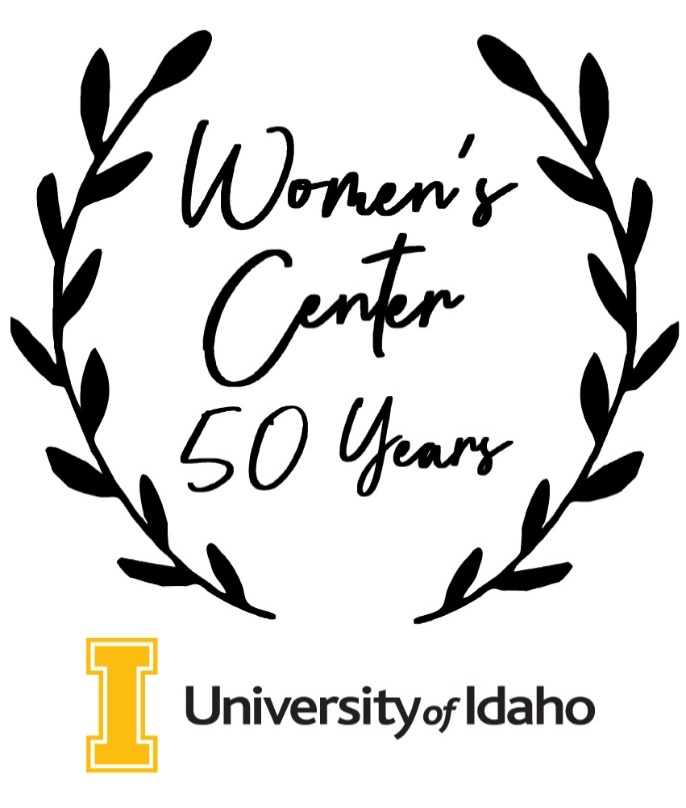 [Speaker Notes: Founded in 1972, the Women’s Center is one of the longest-running, continuously operated campus-based women’s centers in the United States! 

For almost 50 years, we’ve been advocating for gender justice by providing innovative ways for students, staff, faculty, and local community members to learn more about social justice and enjoy a safe, comfortable place to gather, interact, and study. They facilitate exceptional opportunities for deep learning and engaged activism, in order to support and empower all individuals in building an inclusive and compassionate society.]
Please provide us feedback
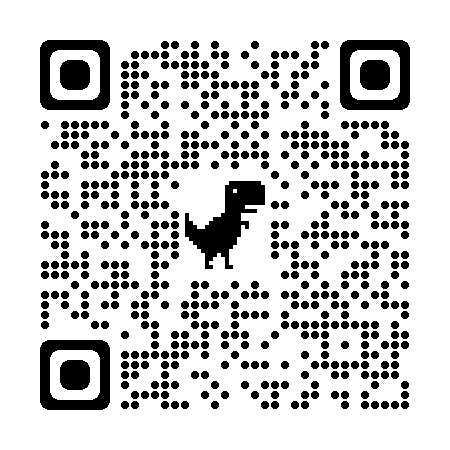 Group activity: Hunt for the answers in the CNR Graduate Handbook
Directions
1.  What is the difference between the number of credits required to complete a MS degree and a PhD degree in the College, times the number of departments in the College (answer is one number)?
[Speaker Notes: Page 5]
2. Which degree program from which department requires the highest number of semesters of Seminar?
[Speaker Notes: Page 13]
3. You are a student with a 20 hr/week RA or TA assistantship. How many credits must you take each semester?
[Speaker Notes: Page 28 to COGS website for answer]
4. During the annual review process, what are the four things graduate students who receive a warning should expect to know?
[Speaker Notes: Page 22]
5. As a UI graduate student acquiring data while your RA/TA is funded by an either and internal or external fund, who owns the data you produce or discoveries you make (intellectual property)?
[Speaker Notes: Page 27-28]
6. What does "EESC" stand for and to which UI property would you go to attend the program?
[Speaker Notes: Page 7]
7. What is considered good academic standing for graduate students?
[Speaker Notes: Page 22]
8. What is the CNR Graduate Studies Office always willing to help with?
[Speaker Notes: Page 24]